Тема методического семинара: 

«Развитие гармонично развитой личности посредством работы с хрестоматией «Литература Костромского края» на уроках русского языка»
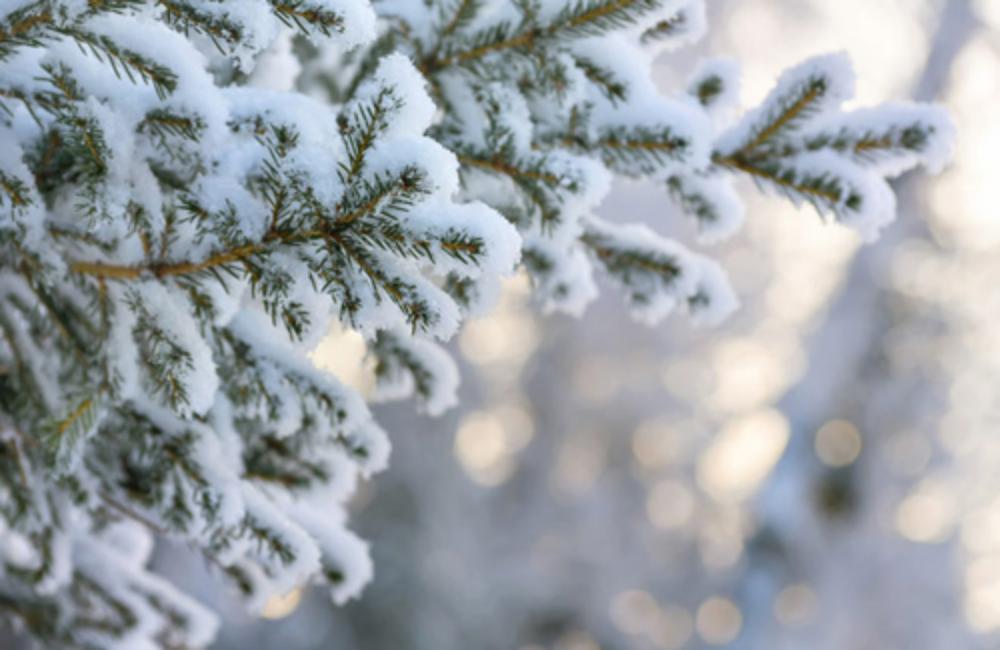 Вениаминова Екатерина Алексеевна, учитель начальных классов МОУ СОШ № 13 им. Р.А. Наумова г. Буя
Нива
                                                Ю.А. Жадовская

Нива, моя нива,              Над тобой и туча
Нива золотая!                 Грозно пронесётся.
Зреешь ты на солнце,    Зреешь ты и спеешь,                                                                 
Колос наливая, -             Колос наливая, - 
По тебе от ветру, -          О людских заботах
Словно в синем море,    Ничего не зная.
Волны так и ходят,         Уноси ты, ветер,
Ходят на просторе.         Тучу грозовую;  
Над тобою с песней        Сбереги нам, Боже,    
Жаворонок вьётся;          Ниву трудовую!
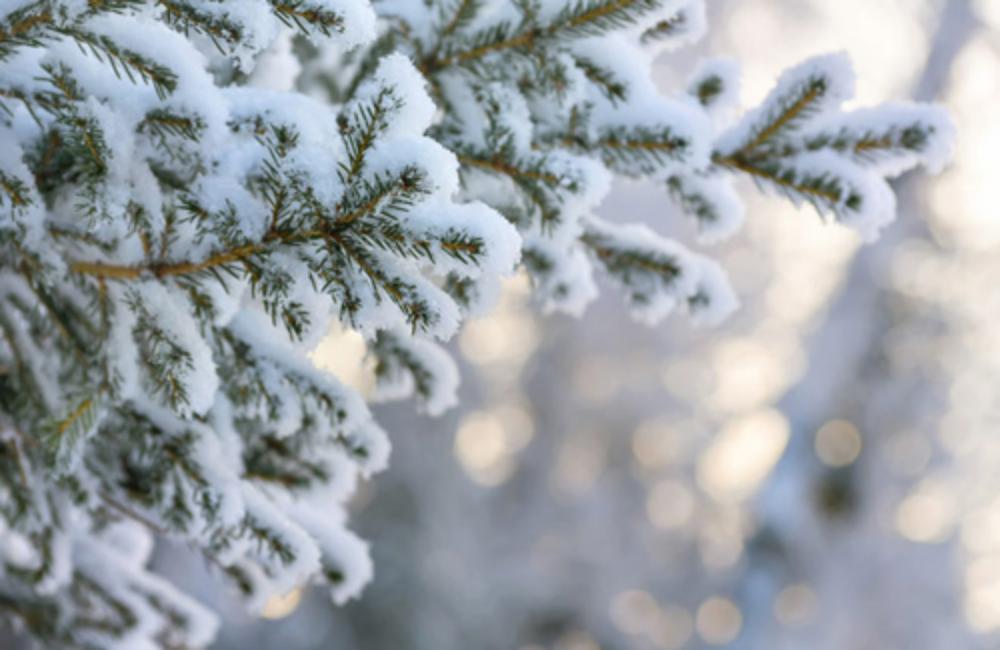 Шла из булочной Маняша
О.С. Колобова
Шла из булочной Маняша                      И несла в пакете булку,Повстречала друга Пашу, - Паша вышел на прогулку.Побеседовали мирноНа скамейке возле дома.Маша Паше отломилаНебольшой кусок батона.
Вот во двор пришла Людмила, -Угостила булкой Люсю.Для друзей-подружек милых Ничего не жаль Марусе!Булку кушали: Серёжка,Света, Анечка и Петя…И остались только крошки На ладошках и в пакете.
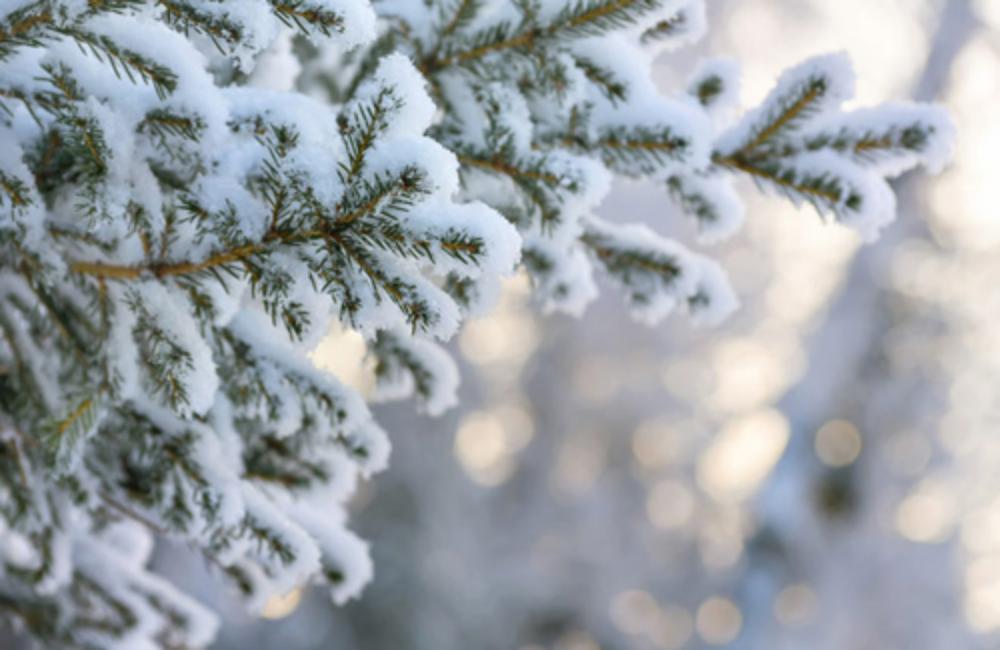 Почему волк зайца не догнал
А.В. Фёдоров
Меня, извини, там ждет угощенье!- заяц ответил ему на бегу. – Потому я туда и спешу. - Собаки в гости к себе приглашали, морковку с капустою мне обещали. Да просили, чтоб я и тебя привёл.
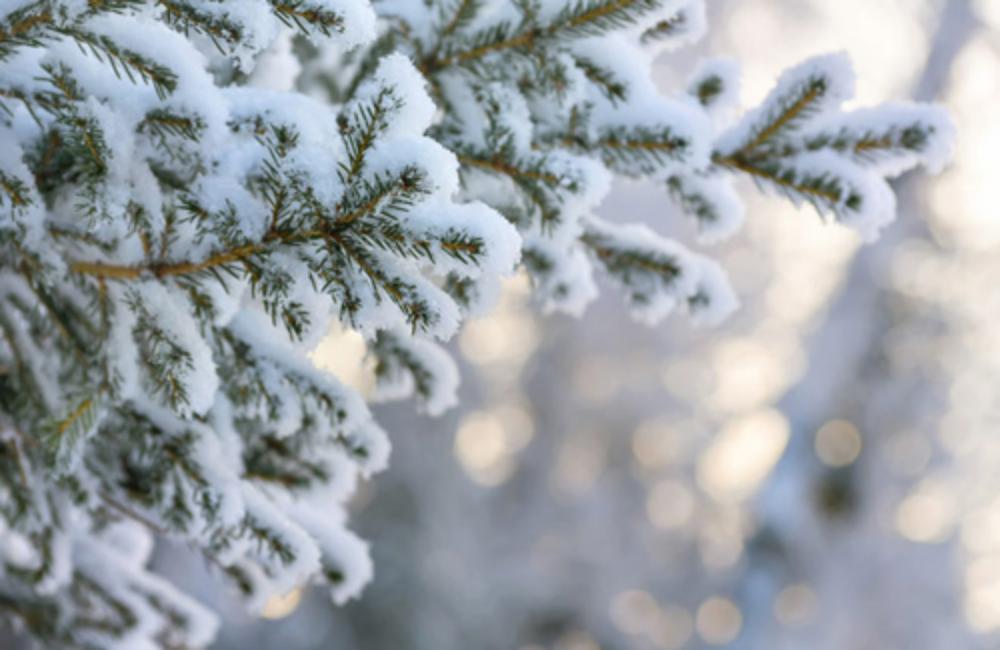 Рябиновый обед
Е.Н. Соколова
В одно декабрьское серое утро прилетело к рябине множество птичек. Важные снегири покрасовались, осмотрелись, сели на ветки и ну клевать вкусные ягоды, прихваченные морозом. Синички, уцепившись за грозди, повисли вниз головами и давай лакомиться ягодами.
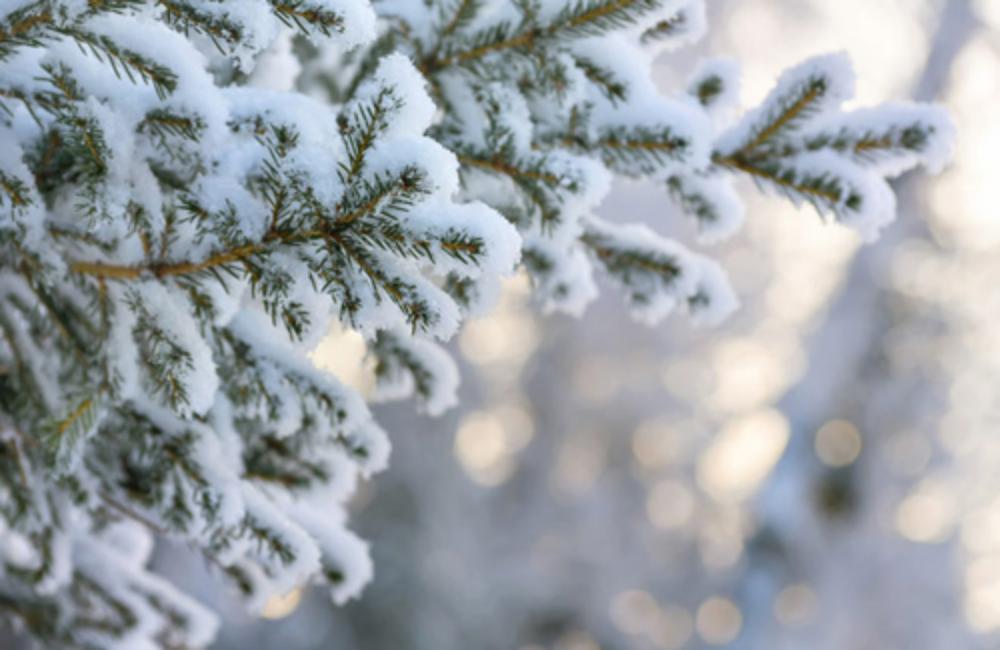 Зимний вечер
А.Н. Плещеев
Хорошо вам, детки, -Зимним вечеркомВ комнатке уютнойСели вы рядком…
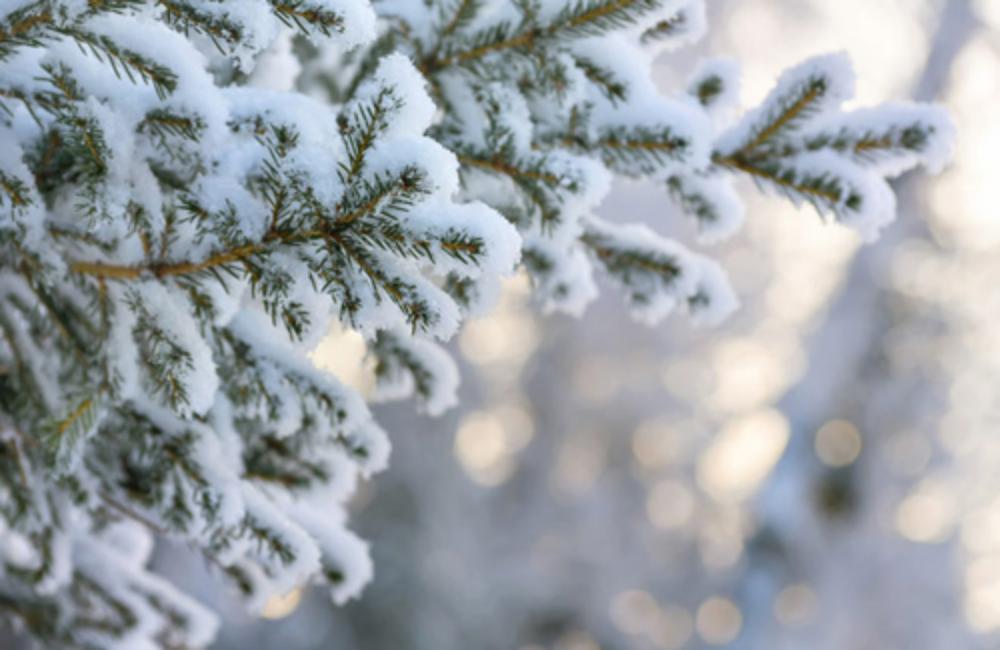 Бабушка и внучек
А.Н. Плещеев
-Ай да Ваня! Хочет в школу,
За букварь да за указку.
Где тебе! Садись-ка лучше,
Расскажу тебе я сказку…
Домовёнок Кузька
Е.А. Шестакова
Завидно немножко,
Если за столом
Запоёт гармошка
О житье былом.
Пироги и плюшки, 
Светлый самовар
Принесёт старушка,
Словно божий дар.
Выглянешь ты робко, 
И опять молчок.
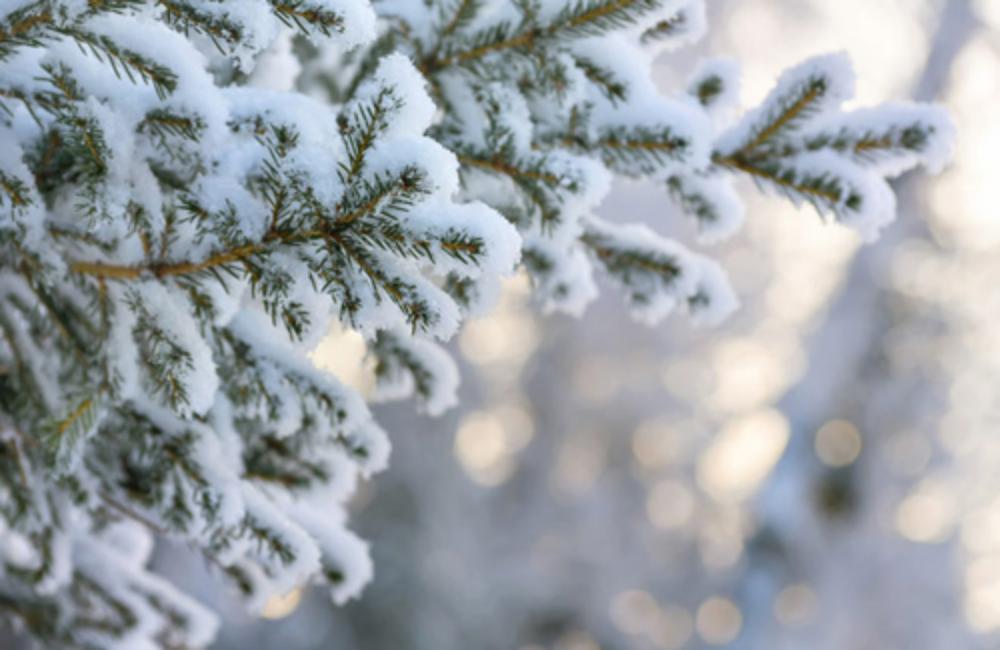 Пирожки
А.А.Хлябинов
Мама приехала, -с радостной интонацией в голосе сообщает Вовка и кивает на пирожки.- Только что испекла. Держи.
Мишка, стыдливо потупясь, глянул на смеющегося дружка.
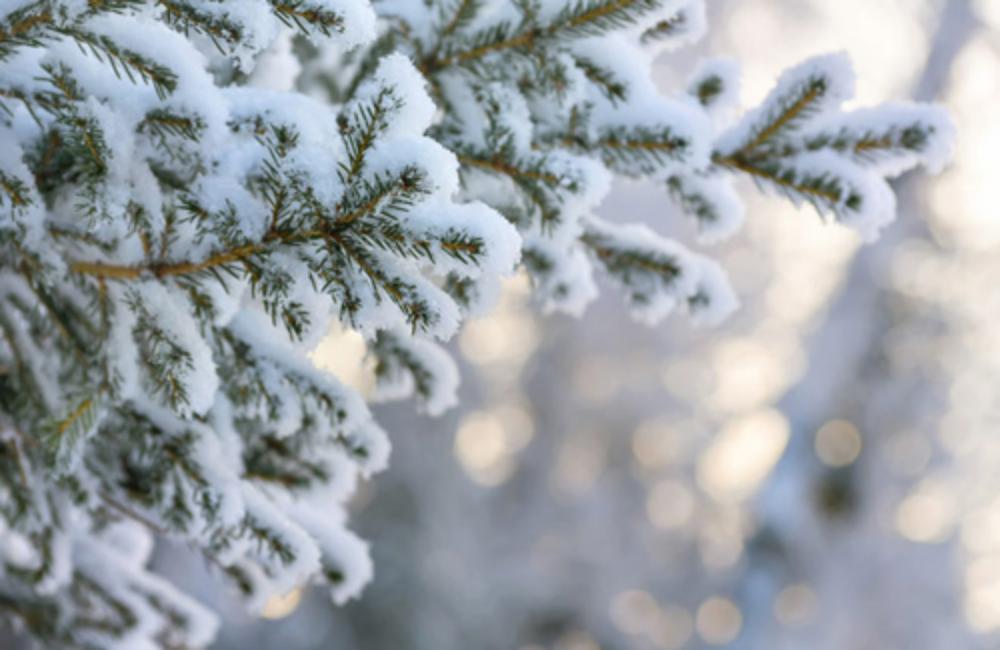 След
В.Арсентьев
Мальчика перевели спать на длинный, темный от времени сундук. Чтоб было помягче, постелили старое одеяло и полушубок.
Как себя помнил, Ванюшка всегда спал с дедом — летом в пологу на сеновале, а в холода — на широкой кровати, прислоненной к теплому боку русской печи.
И вот сейчас дед Иван лежал на широкой лавке, головой к тяблу, скрестив руки на груди, покрытый снежно-белым коленкором. Седая борода упиралась в коричневую косоворотку.
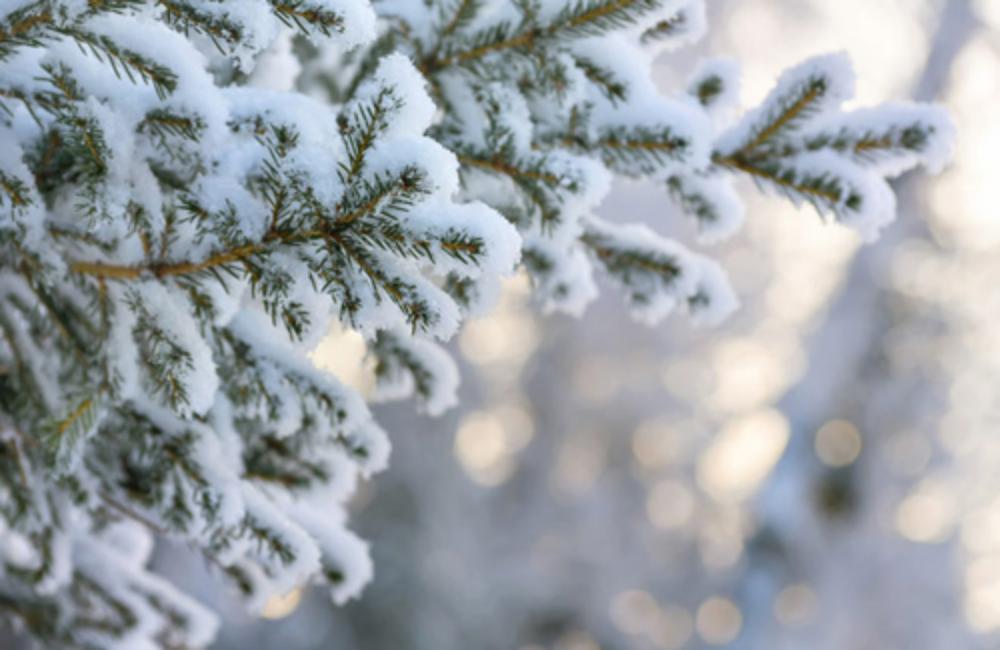 Иванушко
Е.В. Честняков
Вышел Иванушко на крылечко красной весной.
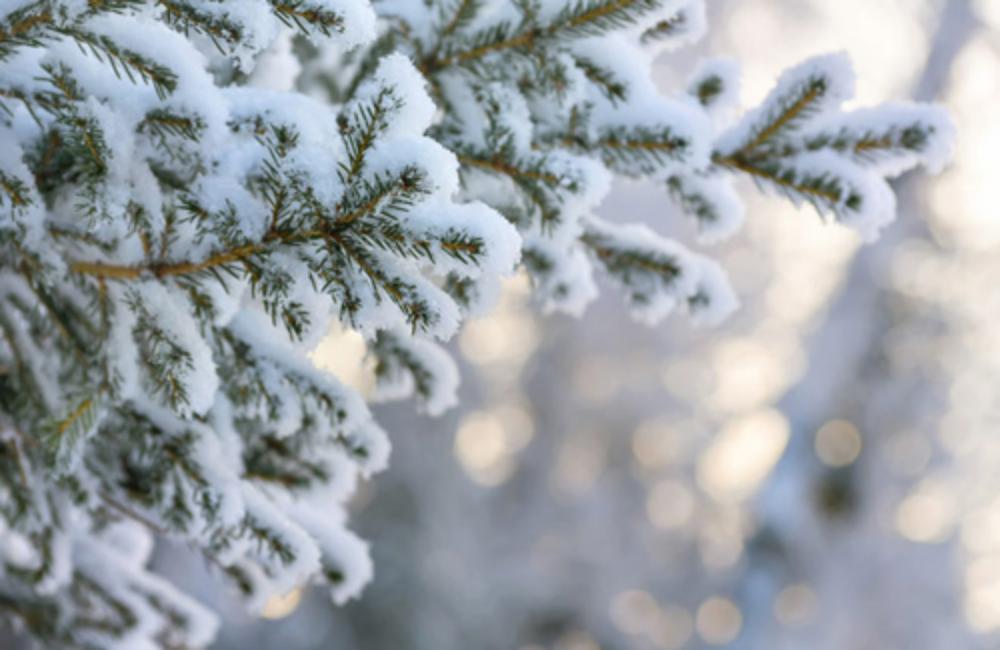 А гуси-лебеди скорехонько пронеслись над    деревней.
Там ягодки растут.
Играет Иванушко с ребятами-лебедятами да с девицами-лебедицами.
Гуси-Лебеди
А.М. Ремизов
Вышел из леса волк в поле погулять.
Канули чертив овраг, занялась заря, выкатилось в зорьке солнце.
А под солнцем рай-дерево распустило свой сиреневый медовый цвет.
Попросились гуси у матери в поле полетать. Не перечила мать, отпустила гусей в поле, сама осталась на озере, села яйцо нести.
Забеспокоилась мать, зовет детей:
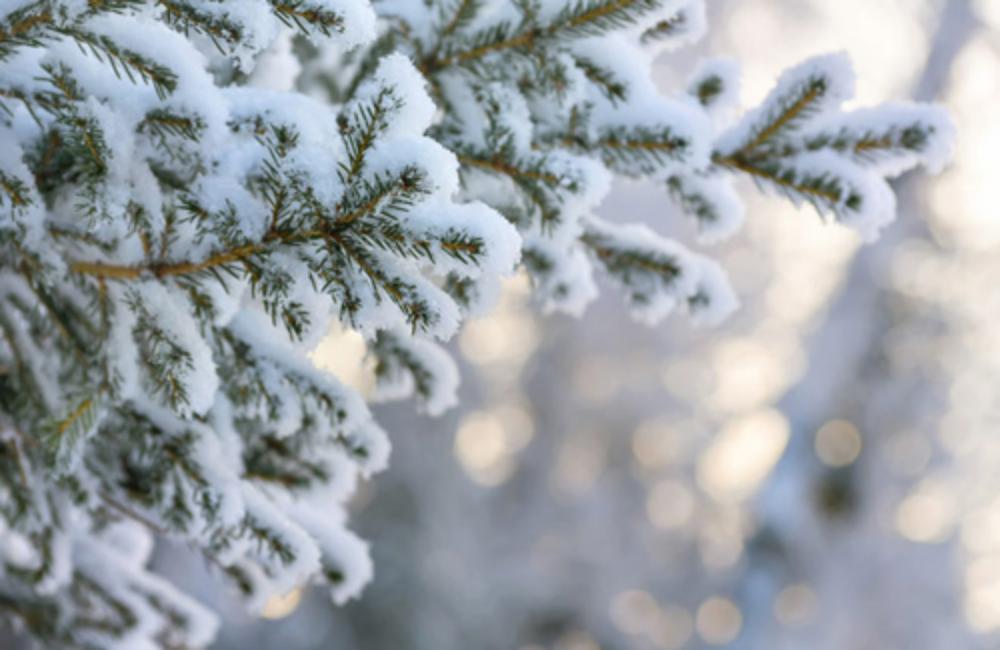 Красочки
А.М. Ремизов
Вышла Ромашка, протянула белые ручки. Пощекотал Бес вертушке желтенькое пузочко, подхватил себе на мохнатые лапки и убежал.
Вышла Фиалка, кивнула голубенькой головкой.
Поджигал Бес цветочки: сам мордочку строит, -цветочки мордочку строят, сам делает моську, - цветочки делают моську, сам рожицы корчит.
Цветочки туда же, за ними, только платьица развеваются синенькие, беленькие.
Ангел поднялся с горки, поманил белым крылышком темную тучку. Пошёл дождик.
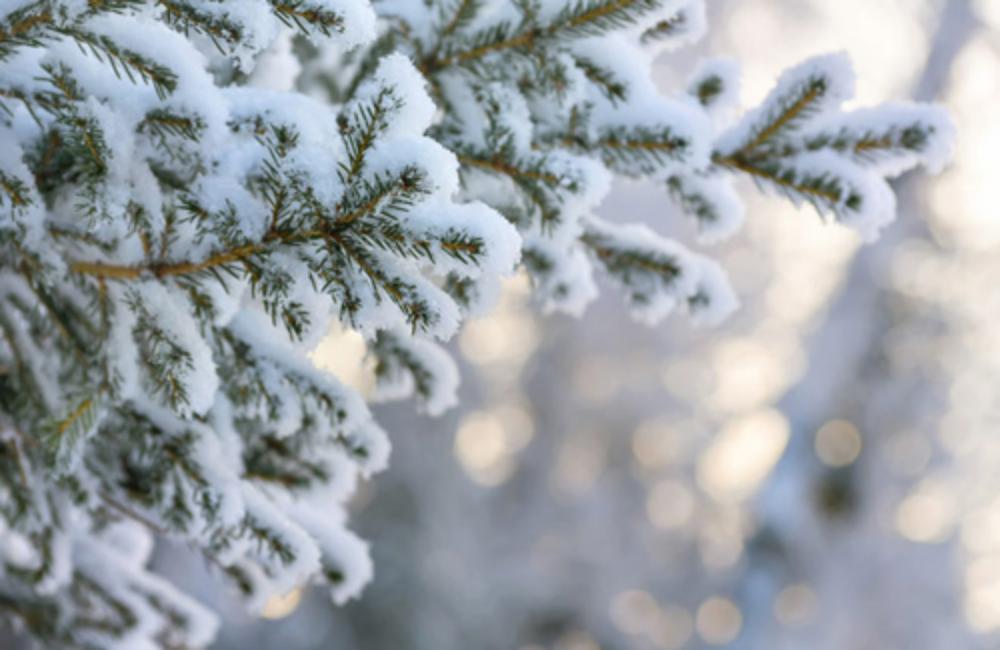 «Я люблю смотреть в ясну ноченьку….»
Ю.В. Жадовская
Я люблю смотреть 
В ясну ноченьку,
Как горят в небе 
Ярки звездочки,
Как блестит в лучах
Молодой месяц-
В Волге –реченьке
Отражается,
Чистым серебром
Разливается.
Я люблю слушать,
Как шумят листы,
С ветерком ночным.
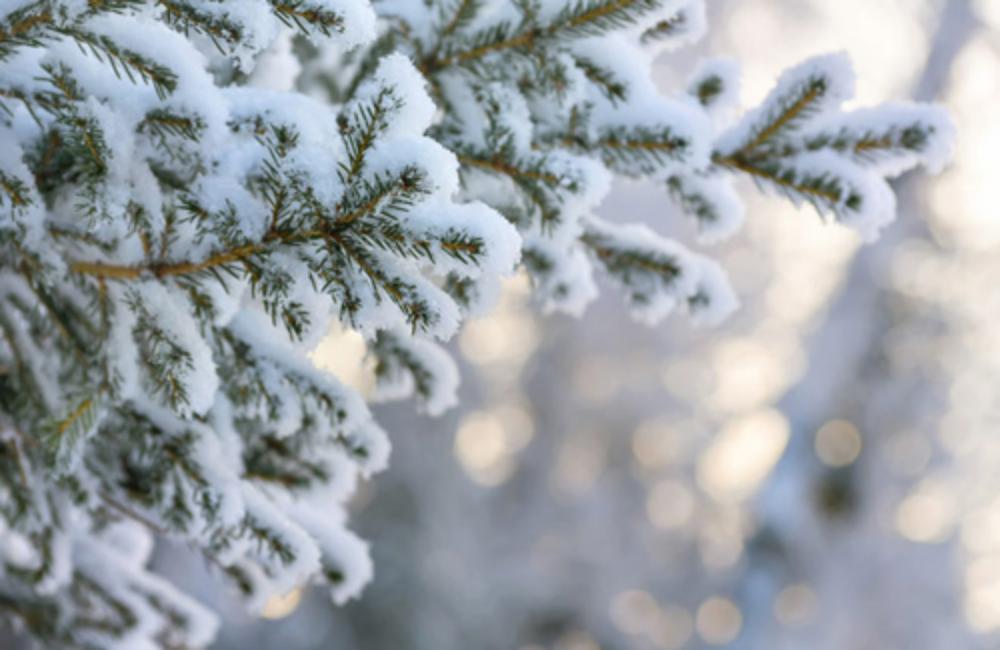 Мышонок
А.М. Ремизов
Глядят, а какой-то старичок ходит, крещеных на обед зовет.
-Вот их зовут, а нас нет, -говорит старику старуха, -коли бы нас позвали, мы бы посмотрели, какие кушанья.
Мужик и медведь
А.М. Ремизов
Жил в лесу лесник, стояла у лесника в лесу избушка.
Вернулся лесник в лес в свою лесную избушку и стал себе жить.
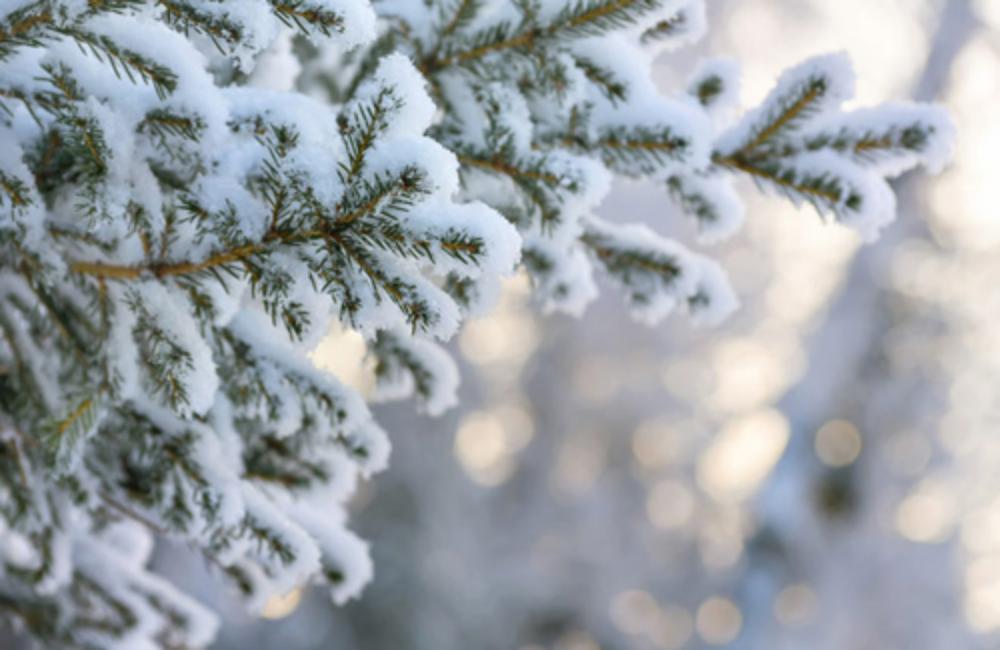 Чудесное яблоко
Е.В. Честняков
Пошел дедушко в лес дрова рубить и видит: стоит старая-старая яблоня, а на ней большущее яблоко.
Глядит- стоит старая дупластая осина, а в дупле сидит птица сова, и глаза круглые светятся.
Вместе с классом брат мой Петя
О.С. Колобова
Вместе с классом брат мой ПетяСобирается в поход:Он проснулся на рассвете,Приготовил бутерброд,Положил в рюкзак печенье,Пару яблок, шоколад,Из вишнёвого вареньяМорс налил в бутылку брат.Взял тарелку, кружку, ложку,Ведь без них в походе как?Запасную взял одёжкуИ сложил её в рюкзак.
А пока искал братишкаМазь от мух и комарья,Влез туда котёнок Тишка,И заснул среди тряпья...Не скажу об этом Пете,Ждёт его большой сюрприз!Насмеются вдоволь дети:"Вот умора, кот-турист!"
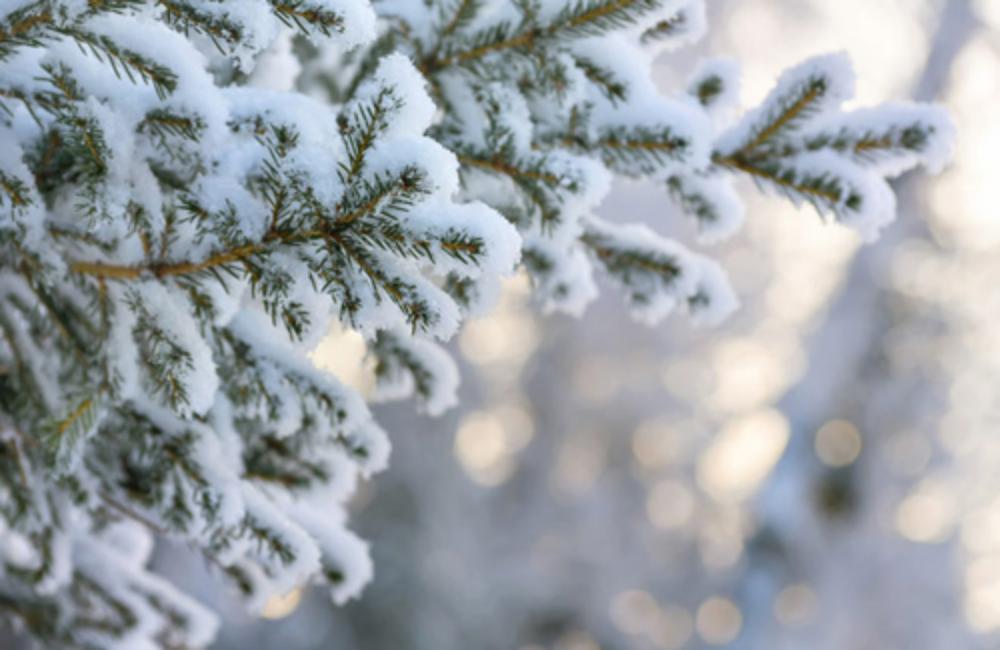 Про Кошку Машку
С.П. Савин
Тот открыл глаза, радостно закричал, замахал руками, вскочил с кровати и с мышкой в руках выбежал из комнаты.
-Как обрадовался,- одобрительно подумала Машка, - играть побежал.
Она вспрыгнула на стул и довольно замурлыкала.
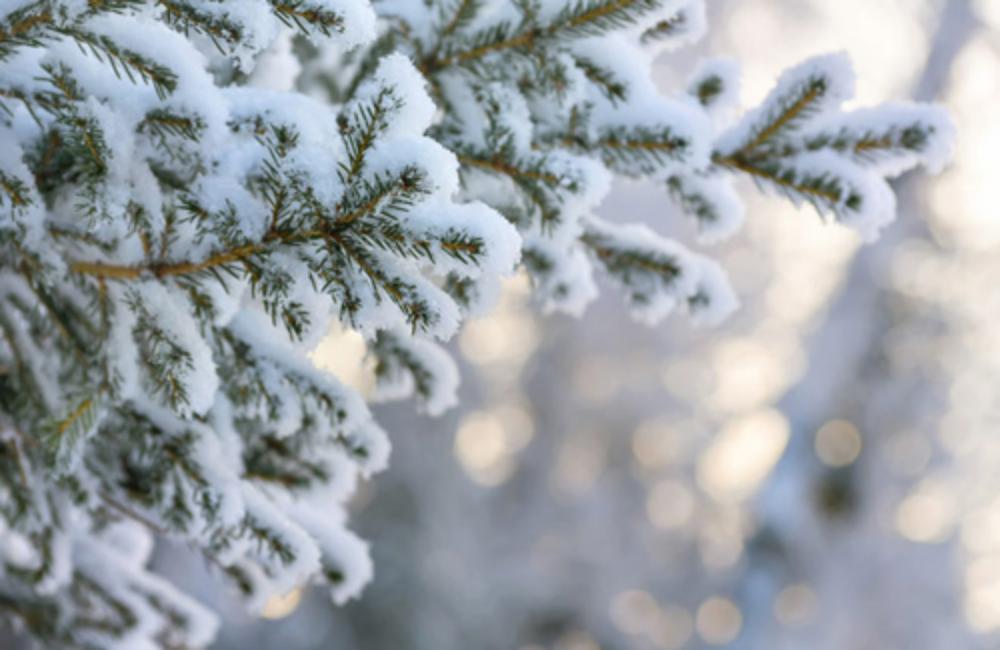 Про Кошку Машку
С.П. Савин
Жила-была Кошка Машка. Жила она в маленьком домике на краю города. А была она… Где она только не бывала. В роще, где растут большие деревья, на скользких крышах и даже, страшно сказать, на свалке, куда выкидывают разные интересные вещи. Это было ее самое любимое место для прогулок.

Но однажды произошло вот что: убегая от большой собаки со злым и круглыми глазами, Машка оказалась на совершенно незнакомой улице, на незнакомом дереве.
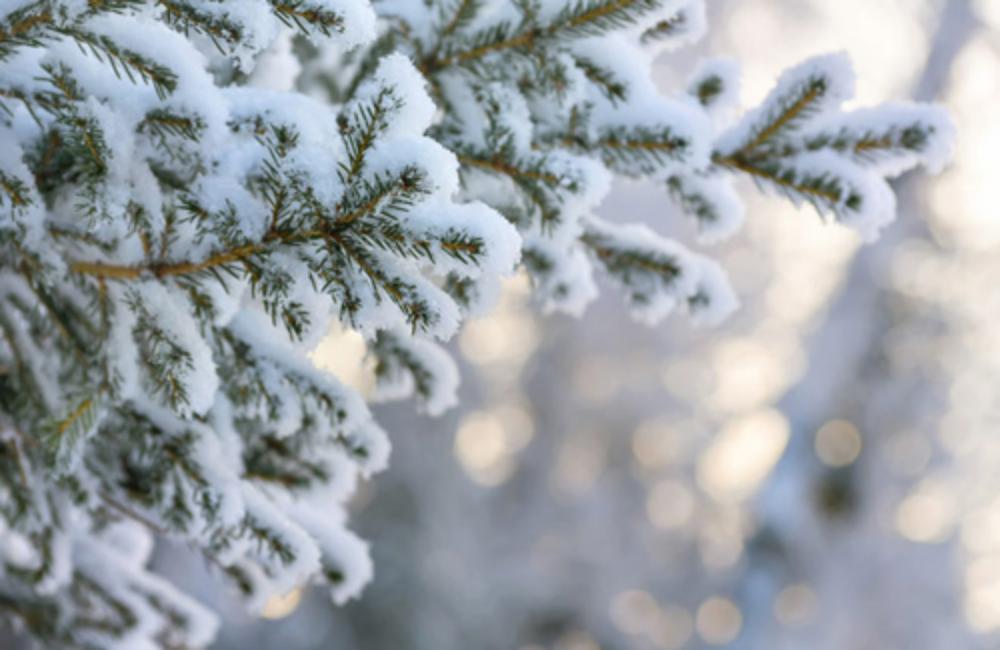 Муравей и медведь
А.В. Федоров
-Да,- вздохнул муравей, - признайся, сильному с умным не надо тягаться. Ты, Миша, меня, дорогой извини. Домой мне пора, а ты отдохни. Пока под деревом будешь лежать, меня не ругай, а себе повторяй: «У слабого, Миша, сила в уме, и ум не в лапах, а в голове». Прощай!
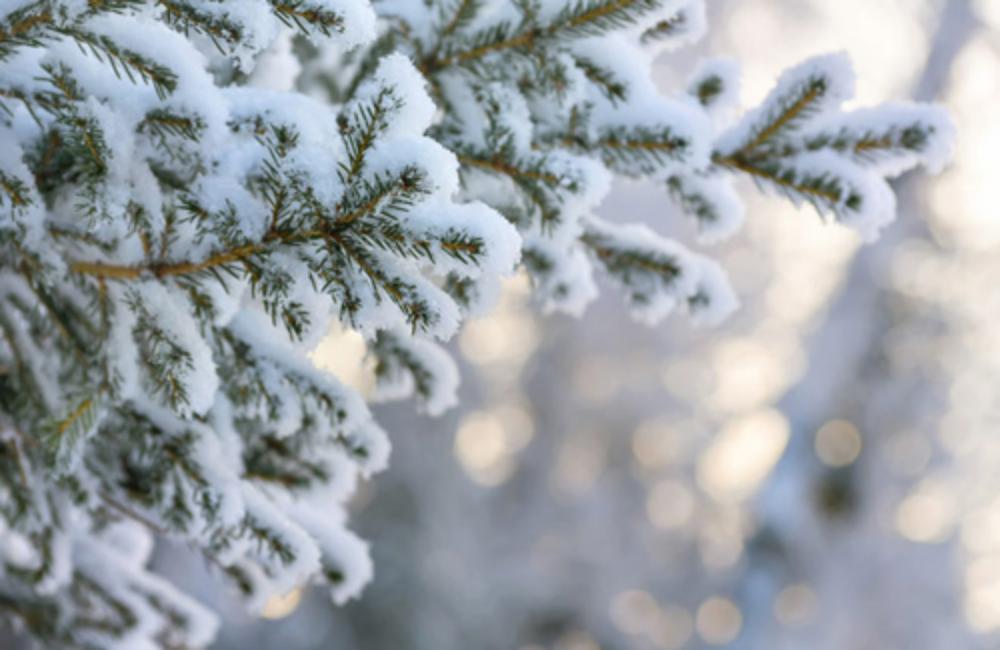 Минус десять
М. Соколич
-Ещё бы, - согласилась ворона, - всегда становится теплее, когда о тебе заботятся.
Моржонок
М.Соколич
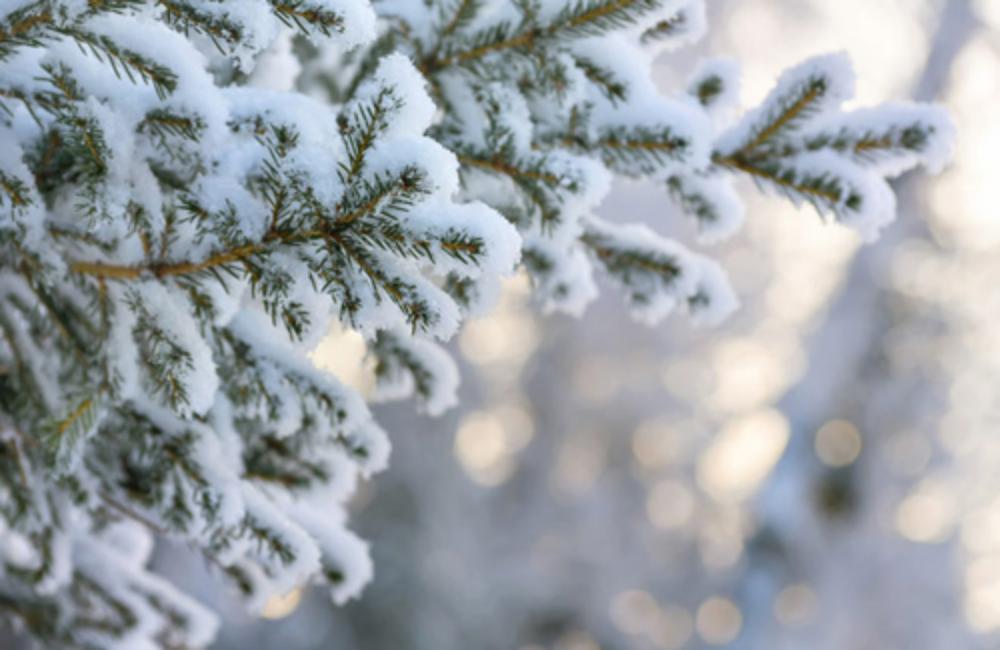 Малыш так испугался! Ведь моржи враждуют с белыми медведями. К тому же у моржей уши спрятаны внутри головы. Как на них наступишь? Поэтому он поскрёб себе шею когтями задних ластов и побежал к маме.
Нянька
И.М. Касаткин
Степка вернулся в избу и прикорнул на постели, но опять что-то вспомнил, встал и, порывшись в столешнице, достал оттуда два кусочка сахару, повертел их и один, побольше, отправил себе за щеку и лег.
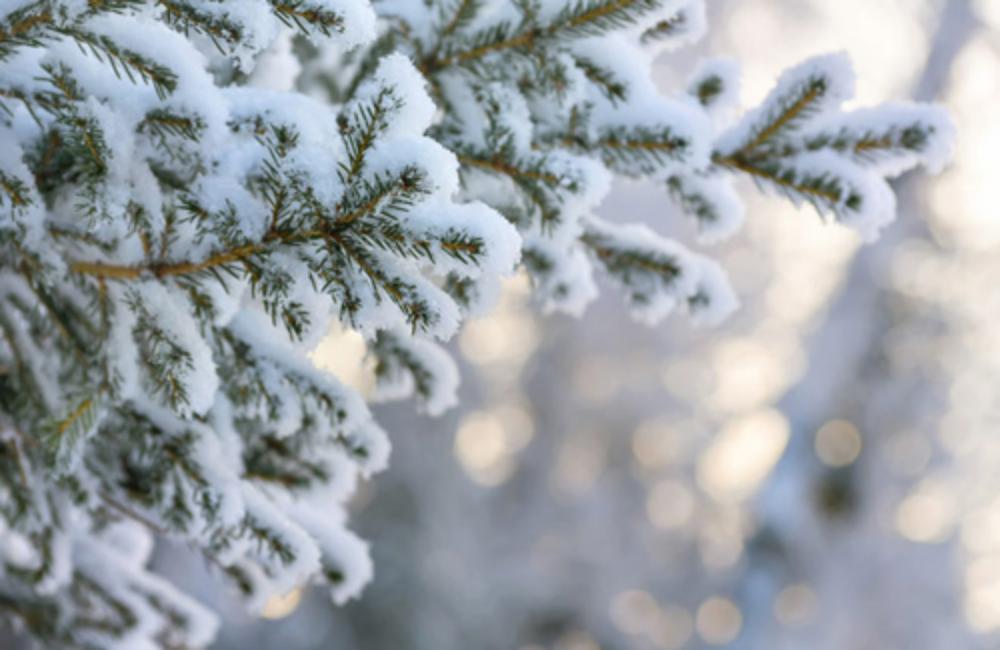 Веселый батя
И.М. Касаткин
Их четверо, и сразу не разберешь, девчонки это или парнишки: все длинноволосые, с замазанными носами, все без штанов и одеты во что-то широкое и длинное, ниже колен.

В углах избы залегла темнота, и, сливаясь с ней, во всю стену и по потолку колышется батина тень, раскидывает враз длинными руками, точно обнять хочет избу и все, что в ней.
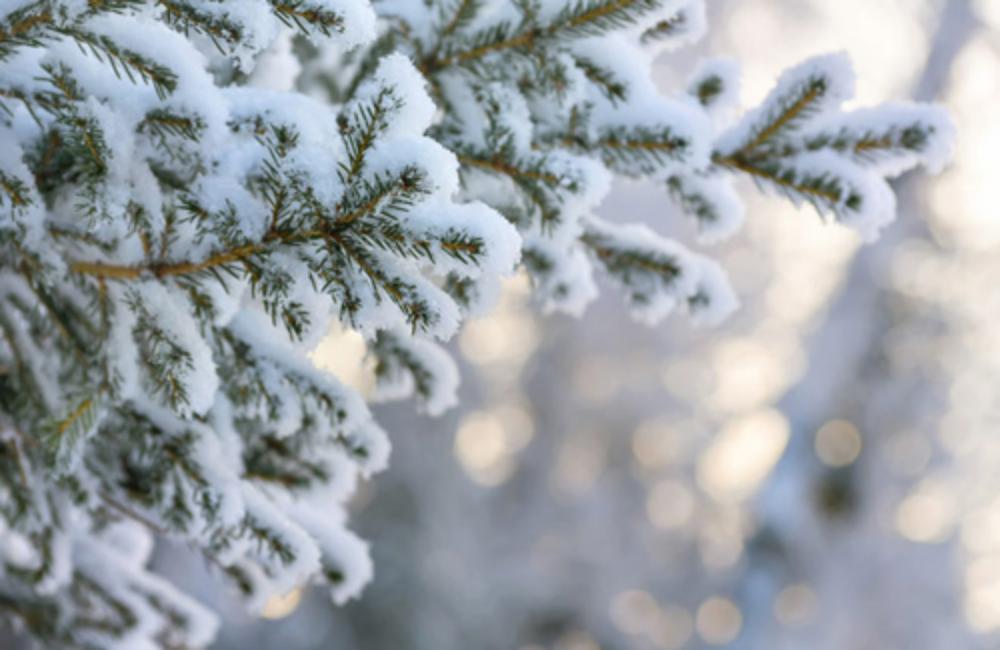 Феечки
О.С.  Колобова
В зарослях жасминовой аллеи
Жили-были сказочные феи,
Крошечные, с пальчик наш мизинный,
С крылышками меньше стрекозиных.

Пробуждаясь с солнышка лучами,
Выпивали феи вместо чая
Чашечку цветочного настоя,
Личико сперва умыв росою.
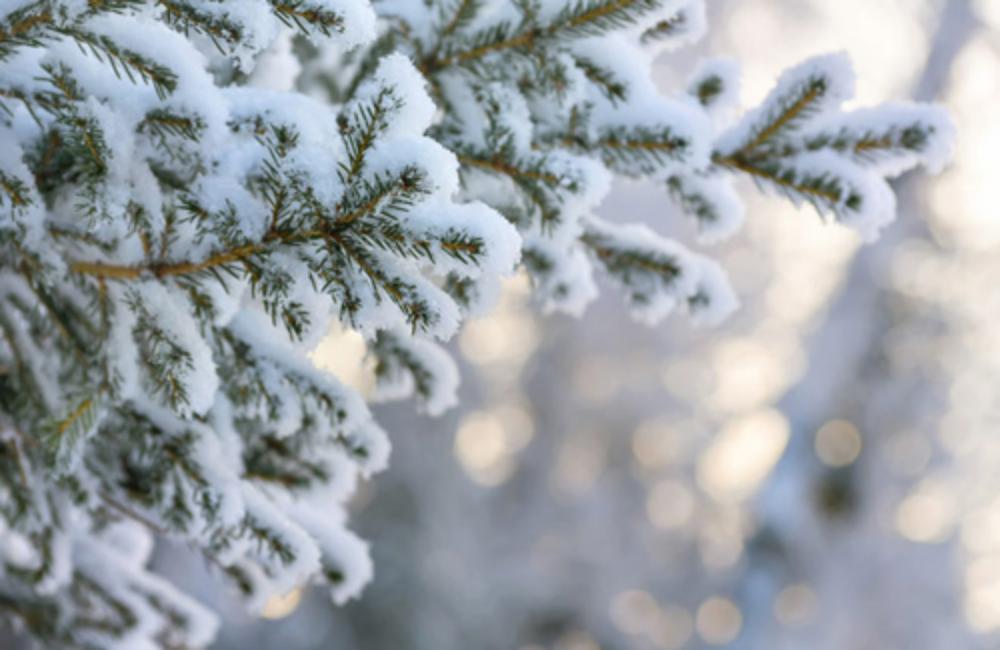 То, стуча чуть слышно каблучками, 
Украшали землю светлячками, 
Делая наш мир ещё красивей,
А людей- добрее и счастливей…

В зарослях жасминовой аллеи
Раньше жили сказочные феи.
Но исчезли вдруг. И стал печальней 
Мир людей… А вы их не встречали?
На лесной опушке
В.А. Бочарников
Лосиха смирно, по-коровьи доверчиво поглядела на меня, шумно вздохнула, потянулась головой, откусила у берёзки две веточки и неспешно пошла кромкой леса к ручью. Остановилась- пьёт.
Увидел в синем поднебесье гусиную цепочку.
Переместил руку божья коровка.
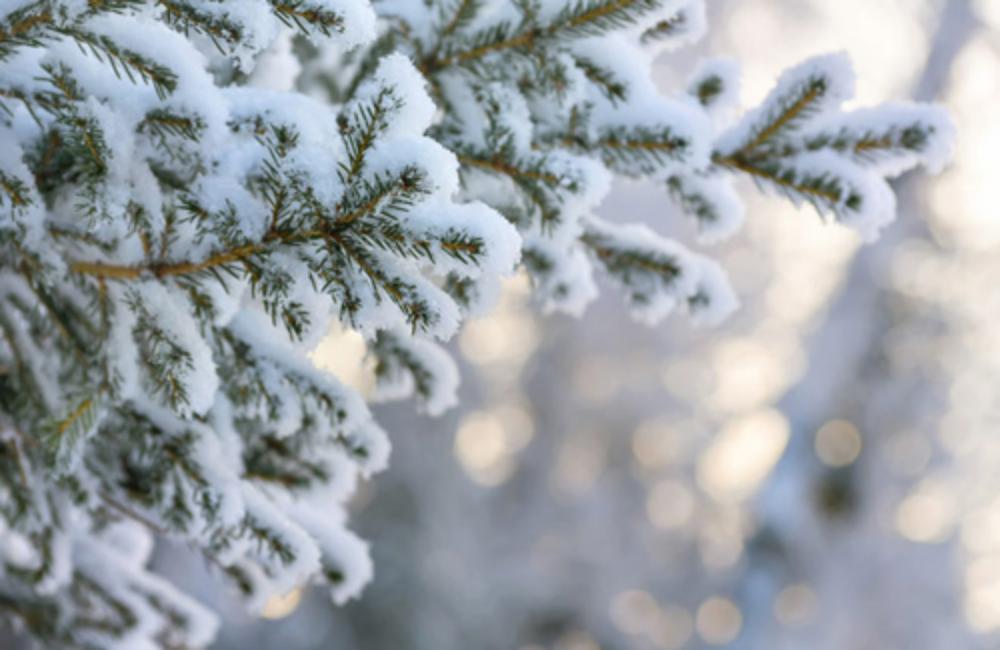 Мониторинг исследования: